Q-Alert
ADVANTECH ENGG. 
M-24 - Waluj
HOLDER – BM- Heavy Clamping Marks on parts.
BEFORE
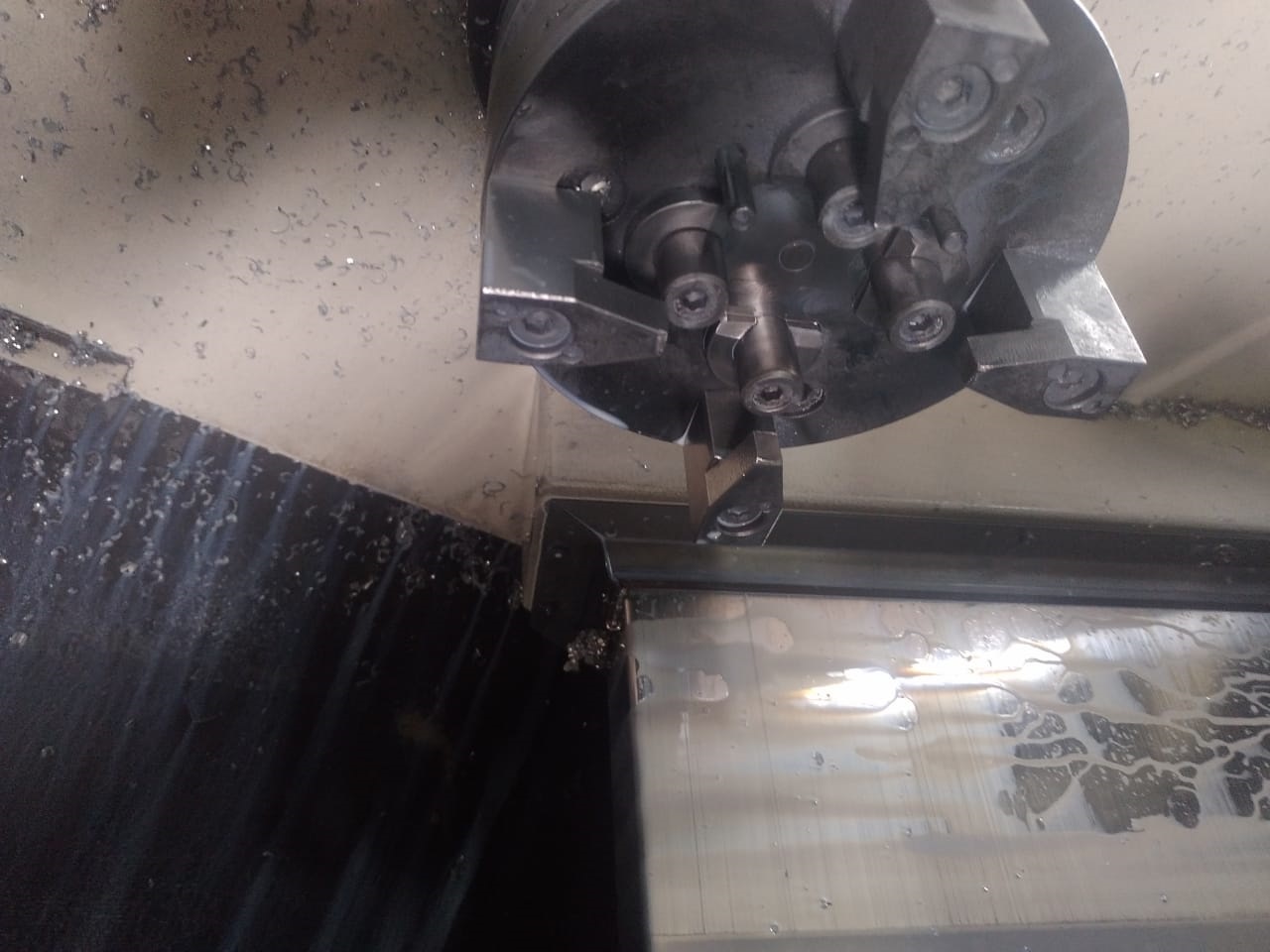 Holder BM – Clamping Chuck only two pins for Guide Pins.
Prepared By : Mrs Prajakta
Approved By : Bappasaheb Gayake